E-Ticaret Şirketlerinde  Vergisel Yükümlülükler
Burhan Eray
Mali Müşavir & Bağımsız Denetçi
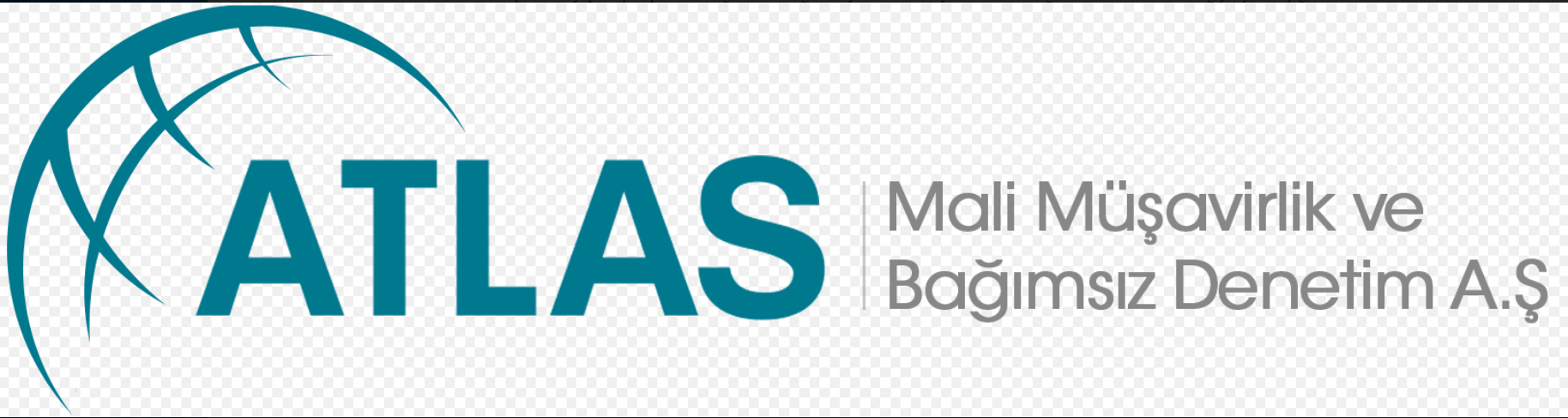 ETBİS Nedir?
Elektronik Ticaret Bilgi Sistemi (ETBİS) Hizmet sağlayıcı ve aracı hizmet sağlayıcıların kayıt altına alınması, elektronik ticaret verilerinin toplanması, bu verilerin işlenerek istatistiki bilgilerin üretilmesi amacıyla Gümrük ve Ticaret Bakanlığı tarafından oluşturulan ve mevzuat kapsamında kayıt ve bildirim yapılabilmesine imkan sağlayan bilgi sistemidir.
Elektronik Ticaret Bilgi Sistemi ve Bildirim Yükümlülüğü11 Ağustos 2017
Kimler ETBİS’ e Kayıt Olmak Zorunda?
Aşağıda belirtilen gerçek veya tüzel kişiler faaliyete başlamadan önce ETBİS’ e kayıt olmak zorundadır.
a) Kendilerine ait elektronik ticaret ortamında faaliyet gösteren hizmet sağlayıcılar.
b) Aracı hizmet sağlayıcılar. (Başkalarına ait iktisadî ve ticari faaliyetlerin yapılmasına elektronik ticaret ortamını sağlayan gerçek ya da tüzel kişiler-Pazar yerleri)
c) Yurt içinde yerleşik olup yurt içinde elektronik ticaret faaliyetinde bulunmamakla birlikte yurt dışında yerleşik bir aracı hizmet sağlayıcı üzerinden sözleşme yapan veya sipariş alan hizmet sağlayıcılar.
Elektronik Ticaret Bilgi Sistemi ve Bildirim Yükümlülüğü
ETBİS’ e Kayıt için Hangi Bilgilere İhtiyaç Var?
Gerçek veya tüzel kişi tacirler için MERSİS numarası ve vergi kimlik numarası, 
Esnaf ve sanatkârlar için T.C. kimlik numarası ve vergi kimlik numarası.
Elektronik ticaret veya aracılık faaliyetinde bulunulan mobil uygulama ve alan adı.
Elektronik Ticaret Bilgi Sistemi ve Bildirim Yükümlülüğü
ETBİS’ e Bildirim yükümlülüğü
01.12.2017 tarihi itibarıyla faaliyette olanlar kendilerine ilişkin olarak aşağıda belirtilen hususları 31.12.2017 tarihine kadar bildirimde bulunmak zorundadır.
a) ticaretin türü.
c) Elektronik Tebligata elverişli KEP adresi.
b) Elektronik ticaret dışındaki ticari faaliyetleri.
ç) Elektronik ticaret ortamında sunulan mal ve hizmetlerin türü.
d) Elektronik ticaret ortamında sunulan ödeme yöntemleri.
e) Elektronik ticaret ortamında ikinci el malların satışa sunulup sunulmadığı ve satışa sunulan ikinci el malların türü.
f) 19.10.2005 tarihli ve 5411 sayılı Bankacılık Kanunu kapsamında faaliyet gösteren bankalar ile 20.6.2013 tarihli ve 6493 sayılı Ödeme ve Menkul Kıymet Mutabakat Sistemleri, Ödeme Hizmetleri ve Elektronik Para Kuruluşları Hakkında Kanun kapsamında faaliyet gösteren ödeme ve elektronik para kuruluşlarından alınan hizmetlere ilişkin bilgiler.
ğ) 11.6.2009 tarihli ve 27255 sayılı Resmî Gazete’de yayımlanan Karayolu Taşıma Yönetmeliği uyarınca M türü yetki belgesi alan kargo ve lojistik işletmecilerinden alınan hizmetlere ilişkin bilgiler.
Elektronik Ticaret Bilgi Sistemi ve Bildirim Yükümlülüğü
ETBİS’ e Bildirim yükümlülüğü
ETBİS’ e kayıt edilen hizmet sağlayıcı ve aracı hizmet sağlayıcıları;
Hizmet sağlayıcı ve aracı hizmet sağlayıcılar, kayıt ve bildirim yükümlülüğü bulunan hususlarda meydana gelen değişiklikleri, değişiklik tarihinden itibaren otuz gün içinde bildirir.
Elektronik ticaret faaliyeti sona eren hizmet sağlayıcılar ile aracılık faaliyeti sona eren aracı hizmet sağlayıcılar bu durumu faaliyetlerinin sona erdiği tarihten itibaren otuz gün içinde bildirir.
Elektronik Ticaret Bilgi Sistemi ve Bildirim Yükümlülüğü
ETBİS’ e kayıt neden önemli!
01.01.2018 tarihinden itibaren Ödeme ve elektronik para kuruluşları, bankalar, Bankalararası Kart Merkezi Anonim Şirketi, kargo ve lojistik işletmecileri, elektronik ticaret altyapı sağlayıcıları ve aracı hizmet sağlayıcılar internet üzerinden yapılan sözleşme ve verilen siparişlere ilişkin Bakanlıkça detayları belirlenen ve anonim hale getirilmiş istatistiki bilgileri aylık dönemler halinde bildirilecek. Bir aya ait bilgiler, takip eden ayın son günü saat 24:00’e kadar iletilecek ve çapraz kontrollerle internet üzerinden yapılan tüm işlemler takip edilebilecek.
ETBİS’e bildirim sırasında hizmet sağlayıcı ve aracı hizmet sağlayıcıların sanal pos bilgileri Bankalar arası Kart Merkezi Anonim Şirketi üzerinden sistem aracılığıyla teyit edilecek.
Elektronik Ticaret Bilgi Sistemi ve Bildirim Yükümlülüğü
ETBİS’ e Nasıl Kayıt Olacak?
Gerçek kişiler tarafından yapılacak bildirimler kendileri veya yetkili temsilcileri, tüzel kişiler tarafından yapılacak bildirimler ise yetkili temsilcileri tarafından e-Devlet kapısı üzerinden ETBİS’ e yapılacak.
ETBİS’e kayıt edilen hizmet sağlayıcı ve aracı hizmet sağlayıcılar ile bunlara ilişkin gerekli görülen diğer bilgiler Bakanlık internet adresinden veya Bakanlıkça oluşturulan “www.eticaret.gov.tr” internet adresinde ilan edilecek.
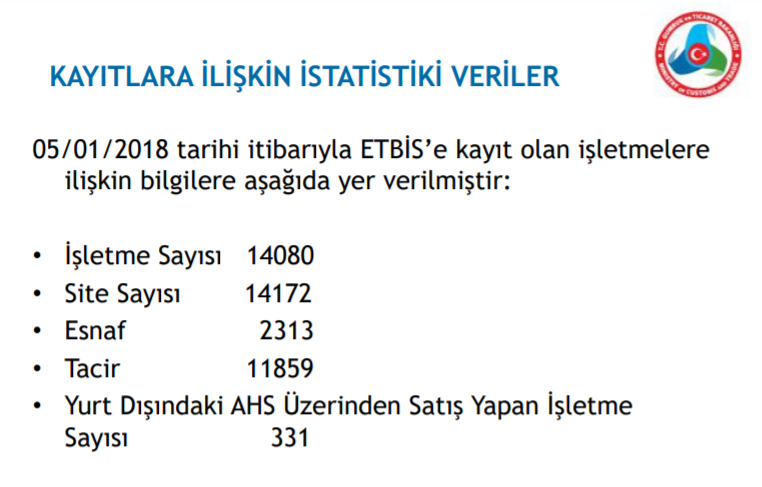 ELEKTRONİK TİCARETİN DÜZENLENMESİ HAKKINDA KANUNKanun Numarası	: 6563Kabul Tarihi		: 23/10/2014
Bakanlık yetkisi
MADDE 11 – 
(1) Bakanlık, bu Kanunun uygulanması ve elektronik ticaretin gelişimiyle ilgili her türlü tedbiri almaya ve denetimi yapmaya yetkilidir.
(3) (Ek:28/11/2017-7061/117 md.) Kamu kurum ve kuruluşları, kamu kurumu niteliğindeki meslek kuruluşları ve diğer gerçek veya tüzel kişiler, elektronik ticaretin gelişiminin izlenebilmesi ve değerlendirilebilmesi amacıyla Bakanlık tarafından istenilen bilgileri Bakanlıkça oluşturulan sisteme bildirir.
ELEKTRONİK TİCARETİN DÜZENLENMESİ HAKKINDA KANUNKanun Numarası	: 6563Kabul Tarihi		: 23/10/2014
Bakanlık yetkisi
Cezai hükümler
MADDE 12 – (1) Bu Kanunun;
d) (Ek:28/11/2017-7061/118 md.) 11 inci maddesinin üçüncü fıkrasına aykırı hareket eden gerçek kişiler ile özel hukuk tüzel kişileri hakkında beş bin Türk lirasından yirmi bin Türk lirasına kadar,
433 SIRA NO'LU VERGİ USUL KANUNU GENEL TEBLİĞİResmi Gazete Tarihi: 30/12/2013Resmi Gazete No: 28867
«İnternet Satışlarında e-Arşiv Uygulaması»
Buna göre; “internet satışı” bulunan ve belli satış hacmine ulaşan mükelleflerimizin Genel Tebliğler ile belirlenen zamana kadar e-Arşiv uygulamasına geçiş hazırlıklarını tamamlama zorunlulukları bulunmaktadır.
İnternet üzerinden mal ve hizmet satışı yapan ve 2014 yılı gelir tablosu brüt satış hasılatı tutarı 5 milyon lira ve üzerinde olan mükellefler, en geç 1/1/2016 tarihine kadar e-Arşiv Uygulamasına geçmek zorundadır.
İnternet Satışı Nedir?
“Mal ve hizmetlerin sipariş ve satın alma süreçlerinin tamamının internet üzerinden gerçekleştiği satış biçimini ifade eder.” şeklinde tanımlanmıştır. 
İnternet satışı kavramından; sipariş, satın alma ve satın alma sürecinin bir parçası olan ödeme sürecinde satıcının alıcı ile fiziki olarak karşı karşıya gelmeden yaptığı satışlar anlaşılmalıdır.
İnternet Satışı Nedir?
İnternet satışı kavramı; satış sürecinin bir parçası olan ödemenin de satıcı ile alıcının fiziki olarak karşı karşıya gelmeden, internet üzerinden ya da uzaktan ödeme şekilleri ile (internet üzerinden kartlı ödemeler, EFT/Havale, Swift, aracı hizmet sağlayıcı, ödeme kuruluşu, kapıda ödemeli kargo, posta çeki veya havalesi vb.) yapılıyor olmasını gerektirmektedir.
İnternet Satışı Nedir?
Sipariş, satın alma ve ödeme süreçlerinin yukarıda yer alan açıklamalara uygun şekilde gerçekleştirilmesi halinde söz konusu satış, internet üzerinden yapılan satış kapsamında değerlendirilecek olup, satışa konu malın tesliminin veya hizmetin ifasının kim tarafından, ne şekilde ve ne zaman yapıldığının internet satışı kapsamının belirlenmesinde herhangi bir etkisi bulunmamaktadır.
433 SIRA NO'LU VERGİ USUL KANUNU GENEL TEBLİĞİResmi Gazete Tarihi: 30/12/2013Resmi Gazete No: 28867
E-Fatura ile E-Arşiv Fatura arasındaki Fark
Vergi Usul Kanunu hükümlerine göre fatura, kâğıt ortamında en az iki nüsha olarak düzenlenerek ilk nüshası (aslı) müşteriye verilen, ikinci nüshası ise yine kâğıt ortamında aynı Kanunun muhafaza ve ibraz hükümlerine göre mükelleflerce saklanılan bir belgedir.
Bu tebliğ kapsamında elektronik ortamda oluşturulan faturanın, alıcısına kâğıt olarak gönderilen veya elektronik ortamda iletilen şekli belgenin aslı, düzenleyen tarafından muhafaza edilen elektronik hali ise ikinci nüsha hükmündedir. Bu Tebliğ kapsamında Başkanlıktan e-arşiv izni alan mükellefler, elektronik ortamda oluşturdukları faturayı elektronik ortamda muhafaza ederler.
433 SIRA NO'LU VERGİ USUL KANUNU GENEL TEBLİĞİResmi Gazete Tarihi: 30/12/2013Resmi Gazete No: 28867
E-Arşiv Fatura Sevk İrsaliyesi yerine geçer.
e-Arşiv Uygulamasına geçiş yapan mükellefler, internet üzerinden vergi mükellefi olmayanlara yaptıkları satışlara ait e-Arşiv faturalarını elektronik ortamda iletmek zorundadır. Söz konusu satışlarda Tebliğin “7.2 Vergi Mükellefi Olmayanlara Faturanın Teslimi” başlıklı bölümünde açıklanan kâğıt çıktının sevk edilen malın yanında bulunması gerekmektedir.
433 SIRA NO'LU VERGİ USUL KANUNU GENEL TEBLİĞİResmi Gazete Tarihi: 30/12/2013Resmi Gazete No: 28867
433 sıra numaralı Vergi Usul Kanunu Genel Tebliğinin “ 3- e-Arşiv Uygulaması İzni ” başlıklı bölümünde yapılan açıklamalar çerçevesinde e-Arşiv Uygulamasına geçiş yapanların, internet satışı kapsamı dışında kalan ve e-Fatura ile belgelendirilmesi gerekmeyen satışları için de e-Arşiv faturası düzenlemeleri gerekmektedir. 
İnternet satışı dışında kalan satışlar için e-Arşiv faturası olarak düzenlenecek olup bu faturaların elektronik olarak iletilmesi zorunluluğu bulunmamaktadır.
433 SIRA NO'LU VERGİ USUL KANUNU GENEL TEBLİĞİResmi Gazete Tarihi: 30/12/2013Resmi Gazete No: 28867
Belge Numarası
 e-Arşiv izni kapsamında düzenlenen belgelerde, seri-sıra numarası yerine 3 haneli birim kodu ve 13 haneli sıra numarasından oluşan belge numarası kullanılır. Birim kodu serbestçe belirlenebilir.
Başkanlık bazı birim kodlarının kullanımını yasaklayabileceği gibi bazı işlemler için belirlediği birim kodlarının kullanılmasını zorunlu kılabilir.
Belge numarası içerisinde yer alan sıra numarası, 4 karakter yıl ve 9 karakter müteselsil numaradan oluşmaktadır. Her bir birim koduna ait sıra numarası kendi içinde oluşturulur ve takip edilir. Sıra numarası içerisinde yer alan 9 karakterlik müteselsil numara, her yılın ilk günü itibariyle "1" rakamından başlatılarak kullanılır. Mükellef bünyesinde aynı belge numarası birden fazla kullanılamaz.
433 SIRA NO'LU VERGİ USUL KANUNU GENEL TEBLİĞİResmi Gazete Tarihi: 30/12/2013Resmi Gazete No: 28867
Vergi uygulamaları bakımından faturada imzanın bulunması zorunlu olmakla beraber, faturanın şekil ve nizamına ilişkin esaslara riayet edilmek şartıyla, düzenleme tarihinde imzaya yetkili olanın imzasının notere tasdik ettirilip basım sırasında fatura üzerine yazdırılmak suretiyle faturanın (hazır imzalı olarak) kullanılabilmesi mümkündür.
e-Arşiv Uygulaması kapsamında düzenlenen faturada, düzenleme tarihi yanında düzenleme zamanının da saat ve dakika olarak gösterilmesi zorunludur.
433 SIRA NO'LU VERGİ USUL KANUNU GENEL TEBLİĞİResmi Gazete Tarihi: 30/12/2013Resmi Gazete No: 28867
e-Arşiv Uygulaması kapsamında internet üzerinden mal ve hizmet satışında düzenlenecek faturalarda;
1. Satış işleminin yapıldığı web adresi,
2. Ödeme şekli,
3. Ödeme tarihi,
4. Gönderiyi taşıyanın adı soyadı/unvanı ve VKN/TCKN bilgisi,
5. Satışa konu malın gönderildiği veya hizmetin ifa edildiği tarih,
6. İade bölümünde; malı iade edenin adı soyadı, adresi, imzası, iade edilen mala ilişkin cins, miktar, birim fiyat ve tutar
bilgilerinin bulunması zorunlu olup fatura üzerinde ayrıca "Bu satış internet üzerinden yapılmıştır." ifadesine yer verilir.
e-Arşiv izni olup 397 sıra numaralı Vergi Usul Kanunu Genel Tebliği ile getirilen e-Fatura Uygulamasına kayıtlı kullanıcılara internet üzerinden mal satışı yapanlar, düzenleyecekleri elektronik faturada, 6 ncı madde hariç yukarıda yazılı bilgilere yer verecek olup ayrıca bu Tebliğin 15 nci bölümünde açıklanan kâğıt çıktıyı sevk edilen malın yanında bulundururlar.
Müşteri malı iade etmek isterse elektronik ortamda kendisine iletilen faturanın kâğıt çıktısını alır ve iadeye ilişkin bölümü doldurarak mal ile birlikte malı satana geri gönderir.
433 SIRA NO'LU VERGİ USUL KANUNU GENEL TEBLİĞİResmi Gazete Tarihi: 30/12/2013Resmi Gazete No: 28867
Gelir İdaresinden e-Arşiv Fatura Düzenleyen Mükelleflere Önemli Duyuru! 
Bilindiği üzere düzenlenen tüm faturalarda (e-Fatura, e-Arşiv Fatura ve Kağıt Fatura) 213 Sayılı Vergi Usul Kanunu’ nun 230. Maddesi’nde belirtilen müşterinin ad, soyad ve adres bilgilerinin yer alması zorunluluğuna uyulması gerekmektedir. 
Bununla birlikte gerek Başkanlığımıza intikal eden olaylar, gerek saha denetimleri sonucu bazı mükelleflerimizin ilgili madde hükümlerine her zaman riayet etmedikleri, ilgili alanlara anlamsız metinler girilebildiği gibi, “müşteri”, “üye”,” isimsiz” vb. ifadeler yazılmak suretiyle e-Arşiv Fatura düzenlendiği belirlenmiş olup, durum Başkanlığımız bilgi işlem sistemlerinde yapılan analiz çalışmaları ile de teyit edilmiş bulunmaktadır. 
Bu nedenle mükelleflerimizin cezai işlemlerle muhatap olmamaları adına mezkur Kanunun ilgili maddesindeki düzenlemeye riayet etmeleri gerekmekte olup, mağaza çalışanlarınızca söz konusu bilgilerin eksiksiz girilmesi için gerekli uyarıların yapılması uygulamanın sıhhati için önem arz etmektedir.
433 SIRA NO'LU VERGİ USUL KANUNU GENEL TEBLİĞİResmi Gazete Tarihi: 30/12/2013Resmi Gazete No: 28867
Gelir İdaresinden e-Arşiv Fatura Düzenleyen Mükelleflere Önemli Duyuru! 
Bununla birlikte, vergi mükellefi olmayan nihai tüketicilere düzenlenecek faturalarda vergi dairesi ve vergi kimlik numarası veya T.C. Kimlik Numarası bilgilerine yer verilmesi zorunluluğu bulunmamaktadır. 
Bu nedenle; vergi mükellefi olmayan nihai tüketici mahiyetindeki müşteriler tarafından T.C. Kimlik Numarası bilgilerinin paylaşılmak istenmediği hallerde, e-Arşiv Faturalarında alıcı hesap numarası alanına “11111111111” girilebilecektir. 
Ayrıca vergi mükellefiyeti bulunmayan nihai tüketici mahiyetindeki müşterilerin satıcıya bildirdiği bilgilerin satıcı tarafından doğruluğunun sağlanması sorumluluğu bulunmadığından satıcının bir yükümlülüğü bulunmamaktadır.
464 SIRA NO'LU VERGİ USUL KANUNU GENEL TEBLİĞİResmi Gazete Tarihi: 24/12/2015Resmi Gazete No: 29572
Bu defa, internet üzerinden mal ve hizmet satışı yapan ve 2015 ve müteakip hesap dönemlerinde brüt satış hasılatları 5 Milyon TL ve üzerinde olan mükelleflere e-Arşiv Uygulamasına geçme zorunluluğu getirilmiştir. 
Söz konusu mükellefler, 433 sıra numaralı Vergi Usul Kanunu Genel Tebliğinde belirtilen usul ve esaslar çerçevesinde ilgili hesap dönemine ilişkin gelir veya kurumlar vergisi beyannamesinin verileceği tarihi takip eden hesap döneminin başına kadar başvurularını ve fiili geçiş hazırlıklarını tamamlayarak e-Arşiv Uygulamasına geçmek zorundadırlar.
464 SIRA NO'LU VERGİ USUL KANUNU GENEL TEBLİĞİResmi Gazete Tarihi: 24/12/2015Resmi Gazete No: 29572
Bu defa, internet üzerinden mal ve hizmet satışı yapan ve 2015 ve müteakip hesap dönemlerinde brüt satış hasılatları 5 Milyon TL ve üzerinde olan mükelleflere e-Arşiv Uygulamasına geçme zorunluluğu getirilmiştir. 
Buna göre 2017 yılında internet satışı bulunan ve (Gelir Tablosunda yer alan) Brüt Satışlar Toplamı 5 Milyon TL ve üzerinde olan mükellefler en geç 1/1/2019 tarihinde, e-Arşiv Uygulamasına geçiş yapmak zorundadırlar.
464 SIRA NO'LU VERGİ USUL KANUNU GENEL TEBLİĞİResmi Gazete Tarihi: 24/12/2015Resmi Gazete No: 29572
Tebliğ ile belirlenen mükellef gruplarına elektronik ticaret ve bazı ticari faaliyetlerine ilişkin olarak sürekli bilgi verme zorunluluğu ile internet üzerinden mal ve hizmet satışı yapan mükelleflere usul ve esasları 433 sıra numaralı Vergi Usul Kanunu Genel Tebliği ile belirlenen e-Arşiv Uygulamasına geçme zorunluluğu getirilmiştir.
464 SIRA NO'LU VERGİ USUL KANUNU GENEL TEBLİĞİResmi Gazete Tarihi: 24/12/2015Resmi Gazete No: 29572
3. Sürekli Bilgi Verme Zorunluluğu Getirilenler ve İstenilen Bilgiler
3.1. Aracı Hizmet Sağlayıcıları
Mal veya hizmetlerin alınması, satılması, kiralanması veya dağıtımı işlemlerinin gerçekleştirilmesine aracılık etmek üzere internet ortamında hizmet veren aracı hizmet sağlayıcıları, takvim yılının birer aylık süreleri içerisinde gerçekleştirmiş oldukları söz konusu işlemlere ilişkin olarak;
a) Aracılık hizmetinin sağlandığı internet adres veya adreslerini,
b) Aracılık hizmeti verilen gerçek ya da tüzel kişilere ait ad soyad/unvan, TCKN/VKN bilgileri ile işyeri adres bilgilerini,
c) Aracılık hizmeti verilenler adına gerçekleştirilen mal ve hizmet satış/kiralama işlemlerine ilişkin her bir tahsilat tutarı ve tarihini,
bu Tebliğin 4 üncü bölümünde açıklanan yöntemle elektronik ortamda Başkanlık sistemine ileteceklerdir.
Aracı hizmet sağlayıcının, ödemelere ilişkin olarak satıcının/kiralayanın ticari temsilcisi olması sebebiyle ödemeye aracılık etmesi veya ödeme hizmetini bir dış hizmet olarak ödeme kuruluşundan alması veri aktarma yükümlülüğünü etkilemez.
464 SIRA NO'LU VERGİ USUL KANUNU GENEL TEBLİĞİResmi Gazete Tarihi: 24/12/2015Resmi Gazete No: 29572
3. Sürekli Bilgi Verme Zorunluluğu Getirilenler ve İstenilen Bilgiler
3.2. Bankalar
İnternet üzerinden yapılan satış ve kiralama işlemlerine ait ödemelerle ilgili olarak 5411 sayılı Bankacılık Kanunu kapsamında faaliyet gösteren bankalardan Başkanlık sistemine elektronik ortamda periyodik veri aktarımı yapılacaktır.
464 SIRA NO'LU VERGİ USUL KANUNU GENEL TEBLİĞİResmi Gazete Tarihi: 24/12/2015Resmi Gazete No: 29572
3. Sürekli Bilgi Verme Zorunluluğu Getirilenler ve İstenilen Bilgiler
3.3. İnternet Reklamcılığı Hizmet Aracıları
İnternet ortamında ticari amaçlı reklam hizmetlerinin verilmesine aracılık edenler takvim yılının birer aylık süreleri içerisinde aracılık ettikleri reklam hizmetlerine ilişkin olarak;
a) Reklamın yayınlandığı internet adresini ve internet adresinin ait olduğu kişi ya da kurumun adı soyadı/unvanı ile TCKN/VKN bilgilerini,
b) Reklam veren gerçek ya da tüzel kişilere ilişkin ad soyad/unvan ile TCKN/VKN bilgilerini,
c) Tahsil ettikleri reklam hizmeti bedelini,
bu Tebliğin 4 üncü bölümünde açıklanan yöntemle elektronik ortamda Başkanlık sistemine ileteceklerdir.
Reklam hizmetinin gerçekleştirilmesinde birden fazla aracı bulunması durumunda her bir aracı kendi gerçekleştirdiği işleme ait bilgileri iletecektir.
464 SIRA NO'LU VERGİ USUL KANUNU GENEL TEBLİĞİResmi Gazete Tarihi: 24/12/2015Resmi Gazete No: 29572
3. Sürekli Bilgi Verme Zorunluluğu Getirilenler ve İstenilen Bilgiler
3.4. Kargo ve Lojistik İşletmeleri
M1, M2 ve M3 yetki belgesi alan kargo ve lojistik işletmecileri, sahip oldukları bu yetki belgeleri kapsamında takvim yılının birer aylık süreleri içerisinde gerçekleştirdikleri kargo teslimleri ile ilgili olarak;
a) Göndericinin ad soyad/unvan ve TCKN/VKN bilgileri ile adres bilgilerini, aracı hizmet sağlayıcılar tarafından yapılan gönderimlerde gönderici bilgileri yanında aracı hizmet sağlayıcının da ad soyad/unvan ve TCKN/VKN bilgilerini,
b) Gönderici bazında teslim edilen toplam gönderi adedini, (Başkanlık tarafından belirlenecek adedin üzerindeki gönderi sayıları bildirilecektir.)
c) Gönderici bazında kapıda ödeme yapılan toplam gönderi adedini, ödeme şeklini ve toplam ödeme tutarlarını,
bu Tebliğin 4 üncü bölümünde açıklanan yöntemle elektronik ortamda Başkanlık sistemine ileteceklerdir.
464 SIRA NO'LU VERGİ USUL KANUNU GENEL TEBLİĞİResmi Gazete Tarihi: 24/12/2015Resmi Gazete No: 29572
4. Raporlama
Sürekli bilgi verme zorunluluğu getirilen mükellef gruplarının vermesi gereken bilgilere ilişkin veri format ve standardı BTRANS aracılığıyla duyurulacaktır. Veriler bu sistem üzerinden Başkanlığa iletilecektir. Zorunluluk kapsamına giren mükelleflerin, ilk veri iletim tarihinden önce BTRANS başvurularını tamamlamaları gerekmektedir.
Bu Tebliğ kapsamında istenilen bilgiler aylık dönemler halinde iletilecektir. Bir aya ait bilgilerin, takip eden ayın son günü saat 24:00’e kadar iletilmesi zorunludur.
Zorunluluk getirilen mükellefler 1/7/2016 tarihinden itibaren gerçekleştirdikleri işlemlere ilişkin zorunluluk kapsamında istenen bilgileri hazırlamaya başlayacaklar ve takip eden aydan itibaren göndereceklerdir.
E-faturada “İrsaliye yerine geçer” ifadesi kullanılabilir mi? (16.01.2017 tarih ve 13502 sayılı özelge)
e-Fatura Uygulamasına kayıtlı olan mükelleflerle yapılan mal ve hizmet alım satımları nedeniyle düzenlenen elektronik faturalarda, düzenleme tarihi yanında düzenleme zamanının da saat ve dakika olarak gösterilmesi suretiyle elektronik faturanın alınacak kâğıt çıktısı üzerine “İrsaliye yerine geçer.” ifadesinin yazılması ve satıcı veya yetkilisi tarafından imzalanması halinde herhangi bir izne gerek bulunmadan irsaliye olarak kullanılması mümkün bulunmaktadır. 

Ancak bu uygulama e-Faturanın malın teslimi anında düzenlenmesi durumunda söz konusu olabilecek olup fatura düzenleme tarihinden sonra malın tesliminin gerçekleştirildiği durumda mezkur uygulamadan yararlanma imkanı bulunmamaktadır. Malın teslimi anında fatura düzenlenmeyen hallerde Vergi Usul Kanunu’nun 230/5. maddesi hükmüne göre sevk irsaliyesi düzenlenip sevk irsaliyesine ait tarih ve numara bilgilerinin oluşturulacak e-Faturada belirtilmesi gerekmektedir.
"İrsaliye yerine geçer." ifadesinin yazılması durumunda ayrıca sevk irsaliyesi düzenleme zorunluluğu var mıdır? (14.02.2017 tarih ve 10013 sayılı özelge)
Kooperatifinize ait araçlarla müşterilere teslim edilmek üzere malın nakliyesinin başlatılması mal teslimi sayılacağından, malın nakliyesinin başlatılması ile birlikte düzenlenecek e-Arşiv Faturalarının üzerine “İrsaliye yerine geçer.” ifadesinin yazılması durumunda; alıcısına verilen e-Arşiv Faturasının kağıt çıktısı “İrsaliyeli Fatura” yerine kullanılabileceğinden ayrıca “Sevk İrsaliyesi” belgesinin düzenleme zorunluluğu bulunmamaktadır.
E-arşiv faturası kullanıcısının internet üzerinden satışını yaptığı ürünün müşteri tarafından iadesinde belge düzeni nasıl olmalıdır? (26.12.2017 tarih ve 262553 sayılı özelge)
e-Arşiv izni olan firmanın internet üzerinden vergi mükellefi olmayanlara yapacağı mal ve hizmet satışlarına ilişkin olarak ilgili Tebliğde belirtildiği üzere iade bölümünün yer aldığı e-Arşiv Faturası düzenleyerek kağıt çıktısının ürün ile birlikte alıcısına göndermesi, müşterinin malı iade etmek istemesi durumunda ise elektronik ortamda kendisine iletilen faturanın kâğıt çıktısını iadeye ilişkin bölümü doldurarak mal ile birlikte firmaya geri göndermesi gerekmektedir. 
Ancak, müşterinin belgeyi kaybetmesi veya ürünün müşteriye teslim edilememesi durumunda kargo şirketinin tuttuğu kayıtlar ile düzenlediği taşıma irsaliyesinin bir örneği ile birlikte ürünü geri taşıma hizmeti nedeniyle satıcıya kargo şirketince düzenlenen faturanın tevsik edici belge olarak kabul edilmesi mümkün bulunmaktadır. Diğer taraftan satıcıya yapılan iade işlemine ilişkin muhasebe kayıtlarının Muhasebe Sistemi Uygulama Genel Tebliğlerinde yapılan açıklamalar doğrultusunda kanuni sürelerinde yapılması gerekmektedir.
Çok Yakında… GİB Sayfasında bulunan Genel Tebliğ taslağı ile;
• E-Arşiv Uygulamasından yararlanma yöntemlerine GİB tarafından mükelleflere ücretsiz olarak sunulan e-Arşiv Portali yöntemi eklenmesi,
• Hali hazırda 421 ve 454 Sıra No.lu Vergi Usul Kanunu Genel Tebliğleri kapsamında e-Fatura ve e-Defter uygulamalarına dahil olma zorunluluğu bulunan mükelleflerin, 1.7.2019 tarihine kadar e-Arşiv Fatura uygulamasına da geçme zorunluluğunun  getirilmesi,
Çok Yakında… GİB Sayfasında bulunan Genel Tebliğ taslağı ile;
• E-Ticaret Aracı Hizmet Sağlayıcıları, İnternet Reklamcılığı Hizmet Aracıları ile İnternet Ortamında İlan Yayınlayan mükelleflere 1.7.2019 tarihine kadar e-Arşiv Fatura uygulamasına zorunlu olarak dahil olmaları, 
• 2017 veya müteakip hesap dönemleri brüt satış hasılatı (veya satışları ile gayrisafi iş hasılatı) 5 Milyon TL ve üzeri olan mükelleflere Gelir/Kurumlar Vergisi Beyannamelerinin verildiği tarihi izleyen hesap dönemi başından itibaren  (2017 yılı cirosundan dolayı aşanlar için 1.7.2019 tarihine kadar) e-Arşiv Fatura uygulamasına de zorunlu olarak geçmeleri,
Çok Yakında… GİB Sayfasında bulunan Genel Tebliğ taslağı ile;
• e-Fatura ve e-Arşiv uygulamalarına kayıtlı olmayan mükelleflerce aynı günde aynı kişi veya kurumlara düzenlenen faturaların vergiler dahil toplam tutarının 50.000 TL’yi aşması halinde söz konusu faturaların 1.7.2019 tarihinden itibaren ücretsiz olarak sunulan e-Arşiv İnternet Portali üzerinden e-Arşiv Fatura olarak düzenleme zorunluluğu getirilmesi, 
• 483 SN VUK Genel Tebliğinin 6 ncı maddesinde belirtilen ÖKC kullanımından muafiyeti şartlarını sağlayarak ÖKC kullanımından muaf olan ve e-Arşiv Fatura uygulamasına dahil olan mükelleflerin;  vergiler dahil 500 TL yi aşmayan perakende mal ve hizmet satışlarında düzenlenecek e-Arşiv Faturalarında müşterinin adı bölümüne “Nihai Tüketici” açıklaması ile düzenlenmesi halinde perakende satış fişi veya ödeme kaydedici cihaz fişi yerine kullanılabilmesine imkan verilmesi,
Çok Yakında… GİB Sayfasında bulunan Genel Tebliğ taslağı ile;
• Gelir İdaresi Başkanlığının, yapacağı analiz çalışmalarıyla riskli ya da vergiye uyum düzeyi düşük mükelleflere ve Başkanlıkça belirlenen diğer mükellef gruplarına yazılı bildirimle en az 3 aylık süre vermek suretiyle e-Fatura ve e-Arşiv Fatura uygulamalarına geçme zorunluluğu getirilebilmesi,  
• Tebliğde belirtilen mükellef gruplarına e-Arşiv Faturalarının düzenlenmesi ve müşterilerine kağıt ortamda iletilmesinde el terminallerinin kullanılabilmesine  imkan verilmesi,